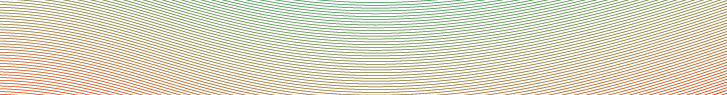 Kernlehrpläne für die gymnasiale Oberstufe
- Katholische Religionslehre -
1
Die Konzeption des neuen Lehrplans im Vergleich zum LP von 1999 („Orientierungswechsel“)
2
Typisches aus der traditionellen Stoff- bzw. Inhaltsorientierung  (etwas überspitzt formuliert):
„Wunder“  habe ich
schon gemacht.
Hattest Du schon „Auf-erstehung‘?
Ich mache in der Q2 gerade „Kirche“ fertig …
Wir müssen im schulinternen Lehrplan noch die Nummern von Kompetenzen aus dem KLP hinter die Stoffliste schreiben  …
3
3
Fokus
Fokus
Orientierungswechsel
Steuerungsverständnis alter Lehrpläne
Nutzung des unterricht-
lichen Angebots
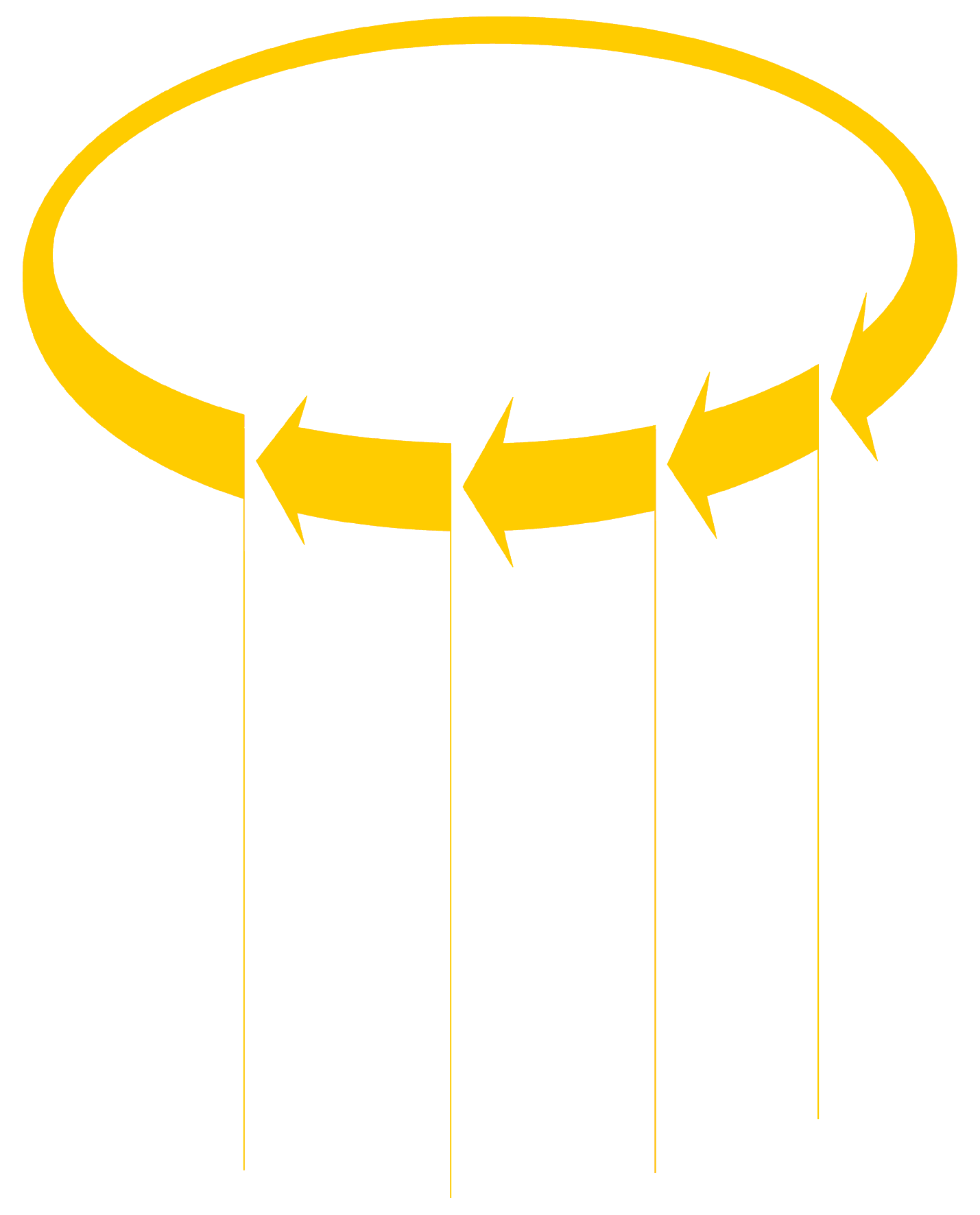 Unterrichtsgestaltung und Arbeitsprozesse
LernergebnisseLernerfolg
Kompetenzen
LernergebnisseLernerfolg
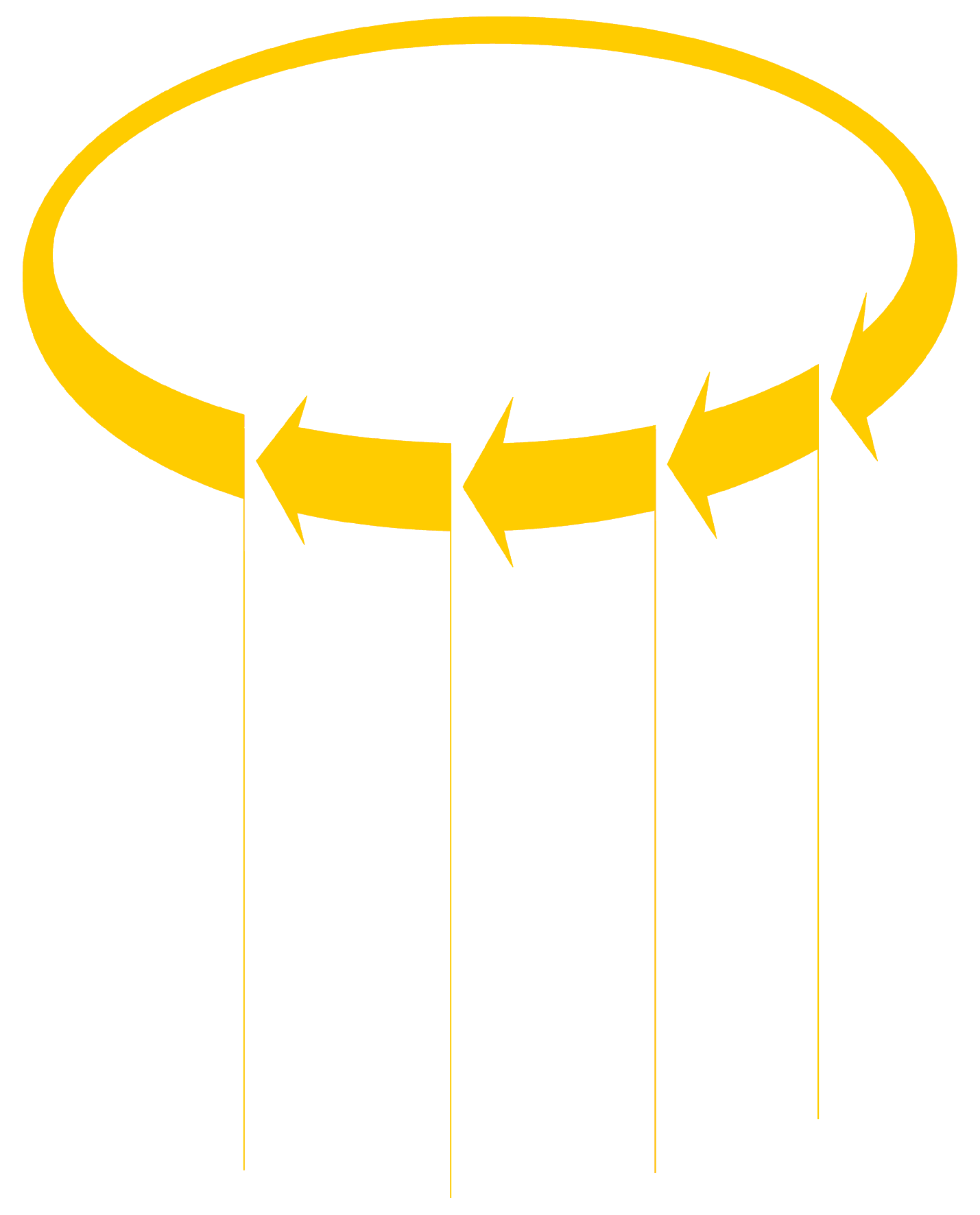 durchzunehmender Stoff als unterrichtliches Angebot
Steuerungsverständnis neuer 	           Kernlehrpläne
4
4
4
[Speaker Notes: Die Darstellung nimmt das Steuerungsverständnis der unterschiedlichen Lehrpläne (bisher / neu) in den Blick, nicht die Lehrkraft als Person mit ihren spezifischen Anliegen.]
Orientierungswechsel
Von der 
Input-Steuerung und „Stofforientierung“
Was soll am Ende dieses Bildungsabschnitts durchgenommen und behandelt worden sein?

zur

Ergebnis- bzw. „Output-Steuerung“ und Kompetenzorientierung
Was sollen Schülerinnen und Schüler am Ende eines Bildungsabschnitts können?
5
5
5
Kompetenzorientierung
Kompetenzen (in Anlehnung an Weinert)
benennen individuelle fachspezifische Fähigkeiten und Fertigkeiten einer Person, keine reinen Unterrichtsinhalte
werden in einem längeren Entwicklungsprozess erworben, sie  sind nicht zwingend identisch mit Stundenzielen
sind stärkenorientiert, nicht defizitorientiert
sind Grundlage für das selbstständige Lösen von Problemen und für das Hervorbringen von Neuem
6
6
6
Kompetenzbegriff nach Weinert
Kompetenzen versteht man als
„ die bei Individuen verfügbaren oder durch sie erlernbaren kognitiven Fähigkeiten und Fertigkeiten, um bestimmte Probleme zu lösen, sowie die damit verbundenen motivationalen, volitionalen und sozialen Bereitschaften und Fähigkeiten, um die Problemlösungen in variablen Situationen erfolgreich und verantwortungsvoll nutzen zu können“. (Weinert 2001, S. 27f.)
Eine Kompetenz ist eine Disposition, die dazu befähigt, variable Anforderungssituationen in einem bestimmten Lern- oder Handlungsbereich erfolgreich und verantwortlich zu bewältigen.
7
7
7
Kompetenzorientierung
Kompetenz(erwartungen) als Ausgangspunkt für die Planung
Welche Kompetenzen sollen bis zum Ende des Bildungs-abschnitts entwickelt werden (KLP-Vorgabe, schulinterner Lehrplan)? 
	Worauf konzentrieren wir uns zunächst?
Welcher Inhalt / welche Sache ist geeignet, um dieses Können (diese Kompetenzen) zu entwickeln? + In welchen Anwendungs- und Handlungssituationen sind die Kompetenzen relevant? 
Wie muss auf dieser Grundlage die Erwerbs- bzw. Lernsituation gestaltet sein?
„Nach ___Stunden zum Thema ____ erwarte ich, dass die
Schülerinnen und Schüler …, …., …. und … können.“
8
8
Kompetenzorientierte Kernlehrpläne
Merkmale
standardorientiert: Kernlehrpläne greifen die Bildungsstandards vollständig auf bzw. definieren Standards (zu erreichende Ziele).
kompetenzorientiert: Kernlehrpläne bestehen aus fachbezogenen Kompe-tenzerwartungen.
outputorientiert: Kernlehrpläne beschreiben die erwarteten Lernergeb-nisse.
verbindlich: Kernlehrpläne beschreiben eine landesweit verbindliche Obligatorik; sie formulieren klare Ergebniserwartungen und keine Wahl-möglichkeiten.
„entdidaktisiert“: Kernlehrpläne beschränken sich auf die Formulierung der zu erreichenden Ergebnisse und treffen keine Aussagen zu Wegen und Verfahren der Zielerreichung. Didaktische Entscheidungen werden in den Schulen – u.a. bei der Erstellung des schulinternen Lehrplans – getroffen.
9
9
Vom „alten“ Lehrplan zum Kernlehrplan: 
Kontinuität und Fortschreibung   -   an einem Beispiel
Der neue KLP SII
Der „alte“ LP SII von 1999
Inhaltsfeld 4: 
Kirche in ihrem Anspruch und Auftrag
Inhaltlicher Schwerpunkt:
Kirche in ihrem Selbstverständnis vor den Herausforderungen der Zeit
Inhaltliche Dimension:
Die Kirche und ihre Aufgabe in der Welt
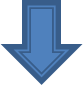 Konkretisierte Sach- und Urteilskompetenzen
und zwar …
Obligatorische Inhalte:
Ursprung der Kirche
Auftrag der Kirche
Wirklichkeit der Kirche
10
Sachkompetenz (in Auszügen)
Die Schülerinnen und Schüler
beschreiben die Wahrnehmung und Bedeutung von Kirche in ihrer Lebenswirklichkeit,
erläutern den Ursprung der Kirche im Wirken Jesu und als Werk des Heiligen Geistes,
erläutern den Auftrag der Kirche, Sachwalterin des Reiches Gottes zu sein,
erläutern an Beispielen die kirchlichen Vollzüge Diakonia, Martyria, Leiturgia sowie Koinonia als zeichenhafte Realisierung der Reich-Gottes-Botschaft Jesu Christi,
erläutern die anthropologische und theologische Dimension eines Sakraments,
erläutern Kirchenbilder des II. Vatikanischen Konzils (u.a. Volk Gottes) als Perspektiven für eine Erneuerung der Kirche
…
Urteilskompetenz (Beispiel):
Die Schülerinnen und Schüler 
erörtern, ob und wie sich die katholische Kirche in ihrer konkreten Praxis am Anspruch der Reich-Gottes-Botschaft Jesu orientiert.
11
Umgang mit Kompetenzerwartungen („Vernetzung“)
12
Operator Anforderungs-bereich
Subjektorientierung
Die Schülerinnen und Schüler erörtern, ob und wie sich die katholische Kirche in ihrer konkreten Praxis am Anspruch der Reich-Gottes-Botschaft Jesu orientiert.
Vernetzung Reich Gottes - Botschaft und ihr Anspruch
Inhaltliche Dimension
Transfer
13
[Speaker Notes: Transfer  z.B. Adressaten der RG-Botschaft
Vernetzung mit IF 2: RG-Botschaft und ihr Anspruch 
Inhaltliche Dimension: Wie kommt die konkrete Praxis der kath. Kirche in den Blick? 
Binnen- oder Außenperspektive?
Exemplarisch, im Überblick, …?]
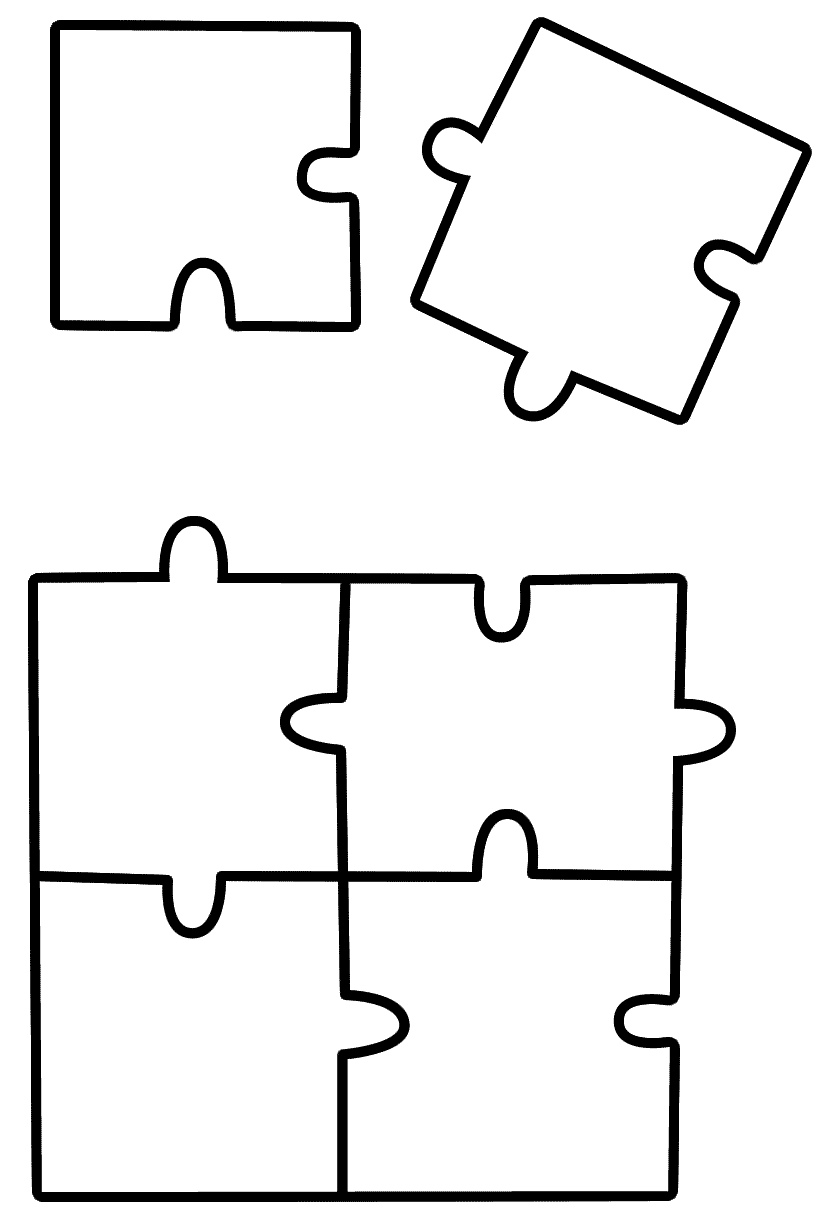 Die SuS erörtern, ob und wie sich die katholische Kirche in ihrer konkreten Praxis am Anspruch der Reich-Gottes-Botschaft Jesu orientiert.
 Kompetenzen werden nicht isoliert, sondern im Verbund erworben.
14
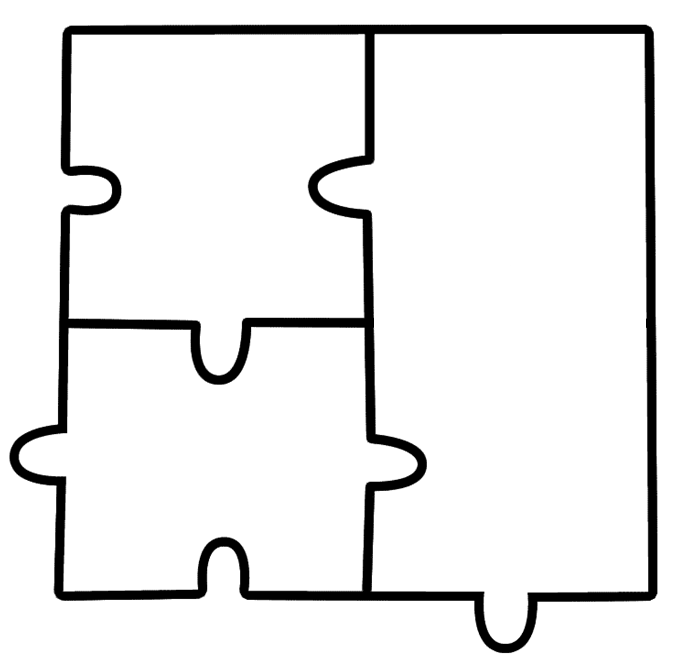 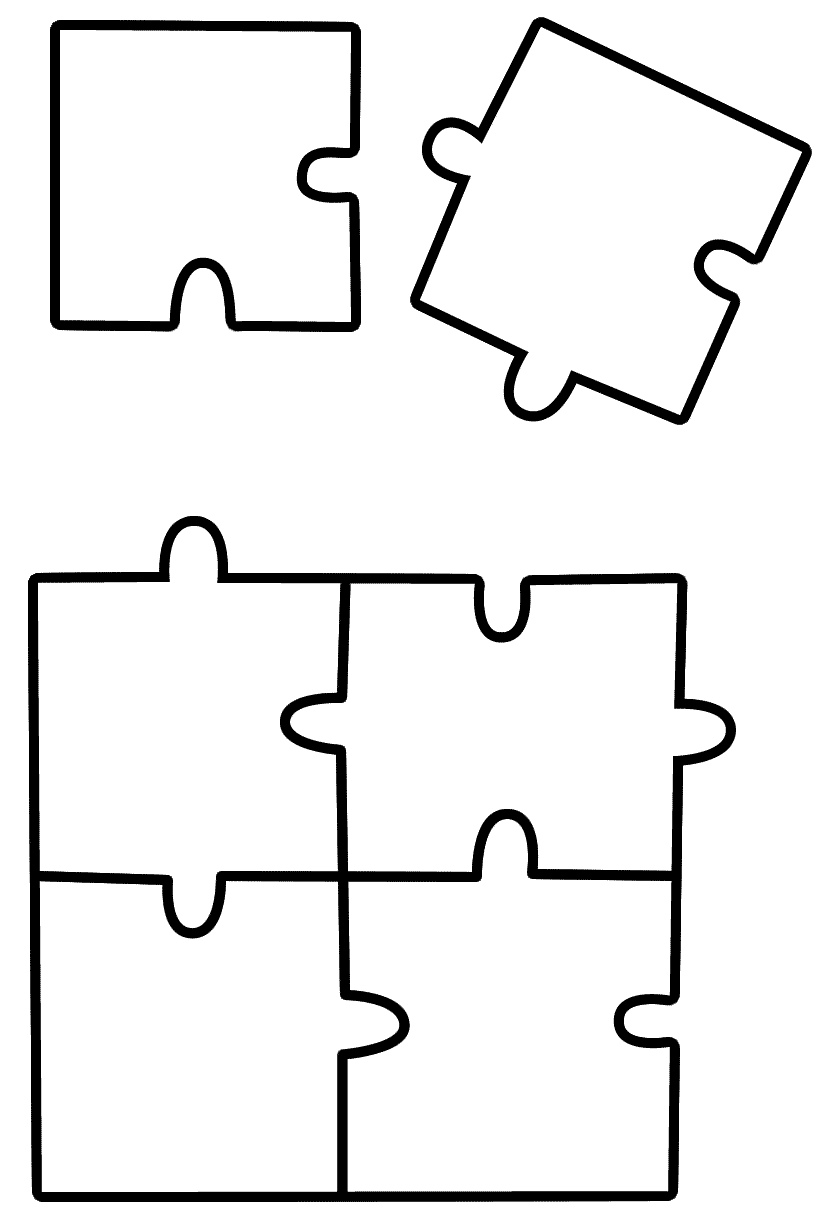 Die SuS erörtern, ob und wie sich die katholische Kirche in ihrer konkreten Praxis am Anspruch der Reich-Gottes-Botschaft Jesu orientiert.
erläutern an Beispielen die kirchlichen Vollzüge Diakonia, Martyria, Leiturgia sowie Koinonia als zeichenhafte Realisierung der Reich-Gottes-Botschaft Jesu 
      Christi.
erläutern den Auftrag der Kirche, Sachwalterin des 
    Reiches Gottes 
     zu sein.
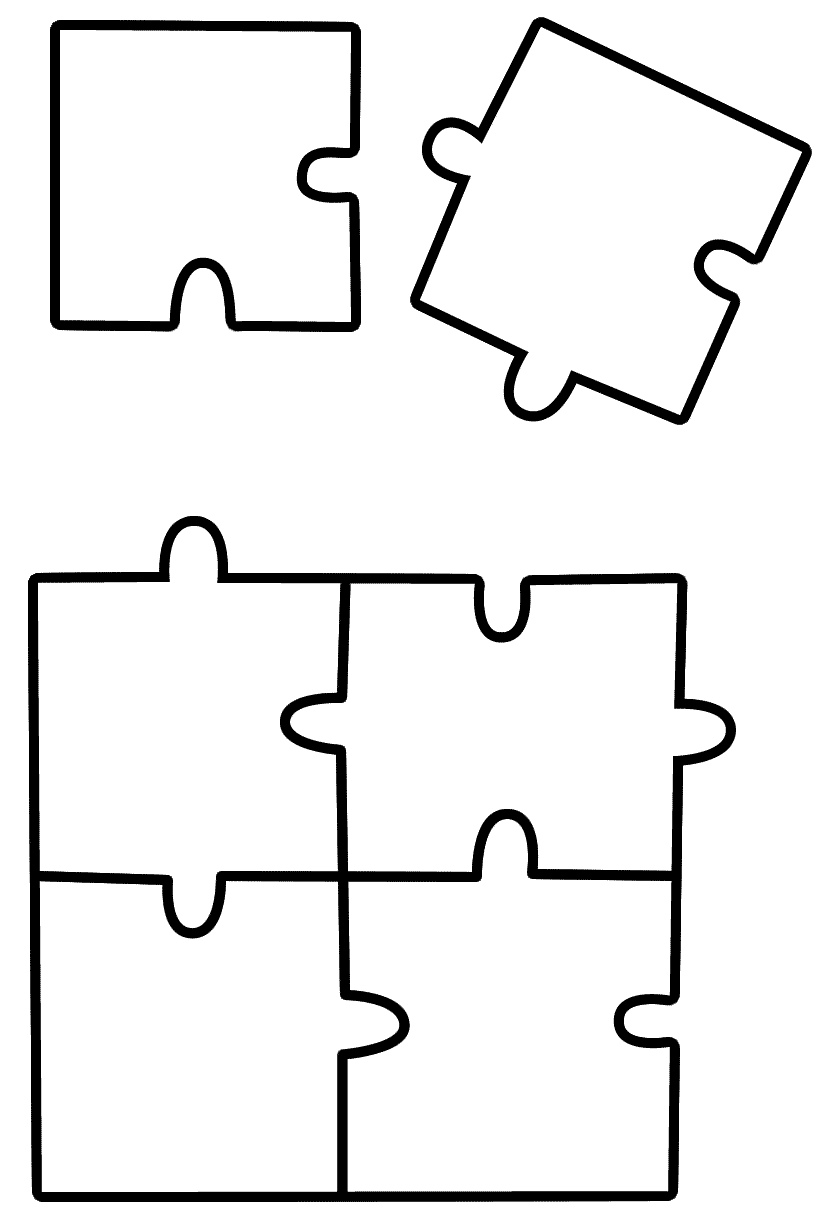 erläutern           die anthropologische und theologische Dimension eines Sakraments.
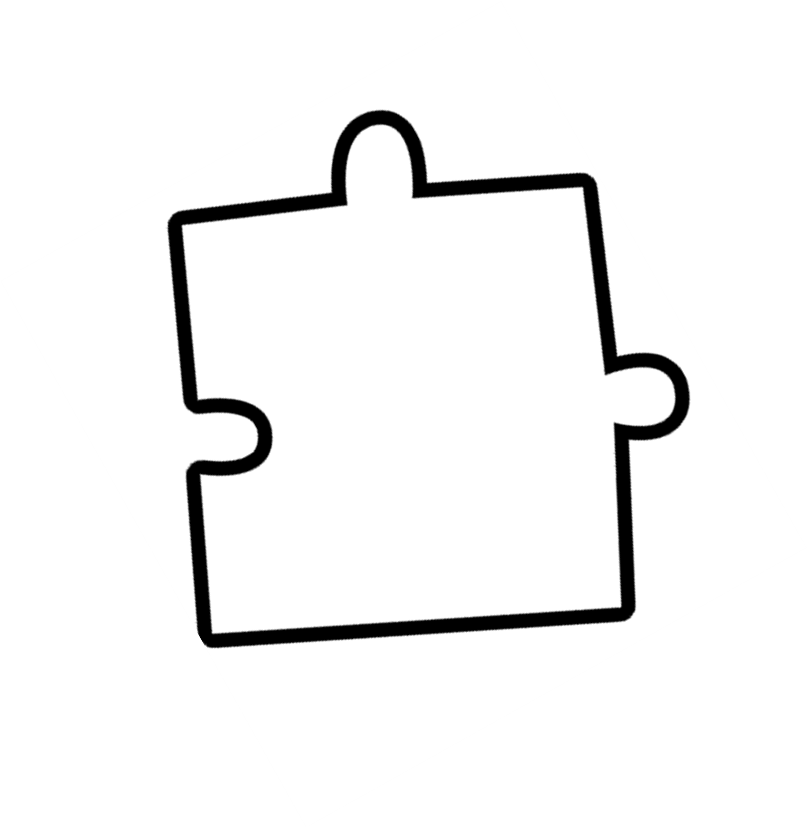 erläutern Zuspruch und Anspruch der Reich-Gottes-Bot-
     schaft Jesu vor dem
      Hintergrund des sozialen, politischen und religiösen Kontextes
stellen den Zusammenhang von Tat und Wort in der  Verkündigung Jesu an ausgewählten biblischen Texten dar.
15
[Speaker Notes: KompERw:
schreiben das Lernergebnis, nicht die Lernwege vor.
beschreiben die Fähigkeiten, die SuS in längerfristigen Lernprozessen erworben haben.
werden durch Operatoren dargestellt, die von außen her beobachtbares Verhalten und Handeln benennen.
werden nicht isoliert, sondern im Verbund umgesetzt. 
zielen auf die Ermöglichung von Überblicken („rote Fäden“)  und auf punktuelle „Tiefenbohrungen“.]
Die Struktur des KLP KR SII
16
Kompetenzorientierte Kernlehrpläne
17
[Speaker Notes: Gleiche Struktur aller KLP SII, auch aus KLP KR in SI bekannt]
Kompetenzerwartungen
Struktur des Kernlehrplans KR SII
Übergreifende fachliche Kompetenz
Kompetenzbereiche
Inhaltsfelder
18
Kompetenzerwartungen
Struktur des Kernlehrplans KR SII
Übergreifende fachliche Kompetenz
Kompetenzbereiche
Inhaltsfelder
19
Fähigkeit zu einem verantwortlichen Umgang
mit dem christlichen Glauben
mit anderen Religionen und Weltanschauungen
mit der eigenen Religiosität 
in der pluralen Welt sowie 
zu verantwortlichem Handeln in Gesellschaft und Kirche
Übergreifende fachliche Kompetenz:
Religiöse Bildung
20
Struktur des Kernlehrplans KR SII
Übergreifende fachliche Kompetenz
Kompetenzbereiche
Sachkompetenz
Methodenkompetenz
Urteilskompetenz
Handlungskompetenz
21
Struktur des Kernlehrplans KR SII
Übergreifende fachliche Kompetenz
Inhaltsfelder
Der Mensch in christlicher Perspektive
Christliche Antworten auf die Gottesfrage
Das Zeugnis vom Zuspruch und Anspruch Jesu Christi
Kirche in ihrem Anspruch und Auftrag
Verantwortliches Handeln aus christlicher Motivation
Die christliche Hoffnung auf Vollendung
22
[Speaker Notes: Kontinuität SI – SII:
Nicht alle IF in SII aufgenommen
Interreligiöses Lernen  integriert in andere IF (keine Aneignung von Sachkenntnissen, die für sich wahrgenommen werden   Bsp: Reinkarnation – hier im Zusammenhang mit Auferstehung (IF6)
Warum diese IF: Orientierung am Grundlagenplan der Kirche für die SII, in Korrespondenz zu ER]
Struktur des Kernlehrplans KR SII
Übergreifende fachliche Kompetenz
Kompetenzbereiche
Inhaltsfelder
Übergeordnete KompErw
Konkretisierte KompErw 
(SK, UK)
Kompetenzerwartungen
23
Struktur des Kernlehrplans KR SII
Übergreifende fachliche Kompetenz
Inhaltsfelder
Der Mensch in christlicher Perspektive
Christliche Antworten auf die Gottesfrage
Das Zeugnis vom Zuspruch und Anspruch Jesu Christi
Kirche in ihrem Anspruch und Auftrag
Verantwortliches Handeln aus christlicher Motivation
Die christliche Hoffnung auf Vollendung
Kompetenzbereiche
Sachkompetenz
Methodenkompetenz
Urteilskompetenz
Handlungskompetenz
Kompetenzerwartungen
24
Struktur des Kernlehrplans KR SII
Kompetenzerwartungen sind jeweils ausgewiesen
für das Ende der Einführungsphase und – differenziert nach Gk und Lk – das Ende der Qualifikationsphase 
als übergeordnete Kompetenzerwartungen für alle Kompetenzbereiche
als konkretisierte, inhaltsfeldbezogene Kompetenzerwartungen für die Sach- und Urteilskompetenz
25
Alle Kompetenzerwartungen
sind im Wortlaut verbindlich.


Kompetenzen
decken nicht das Ganze des Religionsunterrichts ab.
Balance von Verbindlichkeit und Freiräumen
26
[Speaker Notes: Alle  übergeordnete und konkretisierte KompErw!!!! Die übergeordneten KompErw gehen nicht alle in den konkretisierten KompErw auf.

Wortlaut  Überlegung: was ist gemeint?
Kompetenzen sind nicht umzuformulieren (z.B. für Schulinterne Curricula – auch nicht für Unterrichtsentwürfe)

KompErw  ca. 80%  Freiräume (dafür Vernetzung vom KompErw nötig)

individuelle Gestaltung von Lernprozessen (Gefahr der Überregulierung durch schulinterne Curricula)]
Grundsatzentscheidungen
Entlastung der Einführungsphase (IF 1,2,5)
Ethik (IF 5: Verantwortliches Handeln aus christlicher Motivation) in EF und Q – Phase
6 Inhaltsfelder in 4 Halbjahren Q1/Q2 
LK : intensivere  Bearbeitung, zusätzliche inhaltliche Schwerpunkte (Apokalyptik, Bergpredigt, ...)
27
[Speaker Notes: Entlastung der Einführungsphase:  nicht alle Inhaltsfelder in der Einführungsphase (nur 1,2,5)
6 Inhaltsfelder in 4 Halbjahren Q1/Q2   Stärkere Vernetzung der Inhaltsfelder, Abschied vom „Traktatmodell“
LK: neben dem Anspruch intensiverer Bearbeitung auch zusätzliche inhaltliche Schwerpunkte (Apokalyptik, Bergpredigt, ...): GK – ein religionskritischer Ansatz, LK: mehrere;]
Grundsatzentscheidungen
Fortführung des Prinzips kinder- und jugendtheologischen Arbeitens im Sinne der Schülerorientierung

Beispiel Einführungsphase:
Die SuS …
28
[Speaker Notes: Beispiel aus EF, wird in Q-Phase fortgesetzt.]
Zur Gestaltung der Einführungsphase
Kennzeichen der EF:

heuristische Funktion: aufmerksame Wahrnehmung der SuS in ihren Glaubenshaltungen und Denkprozessen, in der Entwicklung ihrer religiösen Sprach- und Urteilsfähigkeit und in ihren Interessen 
Grundlage für den RU der Oberstufe mit seinen komplexeren Inhalten und Arbeitsweisen, seinem höheren Maß an Abstraktion und seiner anspruchsvolleren Reflexionsebene
29
[Speaker Notes: heuristische Funktion  besondere Herausforderung: ein Brückenschlag zwischen der Lebenswelt der SuS und den anspruchsvolleren Inhalten der Oberstufe 


SuS ein Jahr jünger  Abstraktionsvermögen, „Lebenserfahrung“, andere biographische Hintergründe]
Zur Gestaltung der Einführungsphase
Konsequenzen für die EF:

reduzierte Anzahl von Kompetenzerwartungen 
mehr Freiraum zur thematischen Ausgestaltung und Konkretisierung der Lernprozesse. 
Berücksichtigung der verschiedenen religiösen Haltungen der Schülerinnen und Schüler, ihrer Interessen und ihrer Fragen 
stärkere  inhaltliche Mitbestimmung der Schülerinnen und Schüler bei der Gestaltung von Bildungsprozessen als in der Q1/Q2
30
[Speaker Notes: Stärkere Mitbestimmung   Verweis auf nähere Betrachtung des Curriculums

-]
Zur Gestaltung der Einführungsphase
Inhaltsfelder und inhaltliche Schwerpunkte
31
Schulinterne Lehrpläne:
Konstrukt, Struktur und 	zentrale Elemente
32
32
32
Schulinterne Lehrpläne
Aufgabe schulinterner Lehrpläne: 
die verbindlichen Vorgaben der Kernlehrpläne auf die Situation der Schule bezogen konkretisieren und Freiräume ausgestalten

Rechtliche Grundlagen

SchulG § 29 - Unterrichtsvorgaben
(1) Das Ministerium erlässt in der Regel schulformspezifische Vorgaben
für den Unterricht (Richtlinien, Rahmenvorgaben, Lehrpläne). Diese legen insbesondere die Ziele und Inhalte für die Bildungsgänge, Unterrichtsfächer und Lernbereiche fest und bestimmen die erwarteten Lernergebnisse (Bildungsstandards).
(2) Die Schulen bestimmen auf der Grundlage der Unterrichtsvorgaben nach Absatz 1 in Verbindung mit ihrem Schulprogramm schuleigene Unterrichtsvorgaben.
(3) Unterrichtsvorgaben nach den Absätzen 1 und 2 sind so zu fassen,
dass für die Lehrerinnen und Lehrer ein pädagogischer Gestaltungsspielraum bleibt.
33
Schulinterne Lehrpläne
Aufgabe schulinterner Lehrpläne: 
die verbindlichen Vorgaben der Kernlehrpläne auf die Situation der Schule bezogen konkretisieren und Freiräume ausgestalten

Rechtliche Grundlagen

SchulG § 70 - Fachkonferenz, Bildungskonferenz

(3) Die Fachkonferenz berät über alle das Fach oder die Fachrichtung betreffenden Angelegenheiten einschließlich der Zusammenarbeit mit anderen Fächern. Sie trägt Verantwortung für die schulinterne Qualitätssicherung und –entwicklung der fachlichen Arbeit und berät über Ziele, Arbeitspläne, Evaluationsmaßnahmen und –ergebnisse und Rechenschaftslegung.

(4) Die Fachkonferenz entscheidet in ihrem Fach insbesondere über
Grundsätze zur fachmethodischen und fachdidaktischen Arbeit
Grundsätze zur Leistungsbewertung
Vorschläge an die Lehrerkonferenz zur Einführung von Lernmitteln.
34
Schulinterne Lehrpläne
Anforderungen an die Schulen angesichts  kompetenzorientierter Kernlehrpläne
KLP:
Vorgabe zu erreichender Kompetenzen …

Beschränkung auf den Kernbereich fachlicher Anforderungen …
Formulierung von Kompetenzerwartungen und inhaltlichen Schwerpunkten zu einem bestimmten Zeitpunkt eines Bildungsganges …
Schule:
… didaktisch-pädagogische Prozesse in der Verantwortung der Schule
… Gestaltungsspielräume der Schulen
… Konkretisierung in unterrichtlichen Kontexten und Umsetzung in aufeinander abgestimmte Unterrichtsvorhaben (Progression, Kumulativität)
35
35
Schulinterne Lehrpläne
Anforderungen an die Schulen angesichts  kompetenzorientierter Kernlehrpläne
KLP:
Festlegung des Umfangs von Kompetenzerwartungen und damit verbundener Fachkenntnisse …
Aussagen zur Leistungserfassung und -bewertung …
Schule:
… lerngruppen-adäquate Umsetzung und Konkretisierung 
… Vereinbarungen und Absprachen über Kriterien 
Verpflichtung der Schulen schuleigene Curricula (Lehrpläne/ Arbeitspläne) zu erstellen laut Schulgesetz
36
36
Struktur eines schulinternen Lehrplans – Gliederung
37
37
Aufgaben der Fachkonferenzen
38
Wie eine Fachkonferenz arbeiten kann (Übung und Beispiele)
39
Wie kommen wir von den Kompetenzerwartungen und Inhaltsfeldern des KLP zu Unterrichtsvorhaben?
Sichten Sie die (konkretisierten) Kompetenzerwartungen der Einführungsphase und notieren Sie sich Ideen zu einer möglichen inhaltlichen und  methodischen Füllung.
Kopie M1: Konkretisierte KompErw  Einführungsphase
40
[Speaker Notes: Aus zeitlichen Gründen: als Übung hier nur konkretisierte KompErw  verbindlich: beides: konkretisiert und übergeordnet 

Beschreibung der Arbeit der Kommission:
KompErw auf Kärtchen; Ideen zu den KompERw notiert auf Kärtchen  Brainpool
 Bildung thematischer Schwerpunkte aus den KompErw und Ideen ( Clustern, Strukturierung: „Erschließungsplausibilitäten“) 
Zuspitzung auf Themen von UV (unter Einbeziehung der inhaltlichen Schwerpunkte, das aber erst an dieser Stelle, um nicht Schwerpunkte zu Reihenthemen zu machen  Vernetzung ernst nehmen) 


5 UV für EF  eins exemplarisch vorstellen (UV1)]
Schulinternes Curriculum Katholische Religionslehre  (Beispiel) 
Einführungsphase
                                               
Unterrichtsvorhaben 1: „Wie hältst du’s mit der Religion?“ – Wahrnehmung von Religion in unserer Zeit und Welt und Auseinandersetzung mit ihrer Relevanz
Unterrichtsvorhaben für die EF – Bsp.1
Kopie M2: 
„Karteikarte“ UV 1
41
Wie kommen wir von den Kompetenzerwartungen und Inhaltsfeldern des KLP zu Unterrichtsvorhaben?
Entwickeln Sie ausgehend von den Kompetenzerwartungen, von Ihren Ideen und den inhaltlichen Schwerpunkten gemeinsam eine Idee für ein weiteres Unterrichtsvorhaben der EF.
Füllen Sie das Raster gemeinsam aus. 
( Focus: Was wollen Sie hier in Ihrer „Fachkonferenz“ verbindlich festlegen?)
M3: Kärtchen: KompErw EF, leere Kärtchen für Ideen, ..
Kopie M4: Leerformular UV
42
[Speaker Notes: Aus zeitlichen Gründen: als Übung hier nur konkretisierte KompErw  verbindlich: beides: konkretisiert und übergeordnet 

Auswertung der GA: 
2-3 Gruppen stellen sich ggs. Ihre Ergebnisse vor; 
AA, sich Fragen zu notieren: a) aus GA, b) aus Austausch

Plenum: Austausch von Fragen, Erfahrungen, …
Ggf. Rückgriff auf Erf mit SI-LP: 
Ist die Anzahl der in einem UV anvisierten Kompetenzen realistisch (Gefahr der Überfrachtung)?
Werden – und das gilt insbesondere für den Bereich der Methodenkompetenz-  nur die Kompetenzen berücksichtigt, die wirklich relevant bzw. Schwerpunkt der Erarbeitung sind? 
Entsprechen die gesetzten inhaltlichen und methodischen Akzente den Kompetenzerwartungen?
Bleibt bei aller Notwendigkeit von Absprachen noch Freiraum für eine Gestaltung von Unterrichtsprozessen, die individuell auf Fragen und Interessen der Schülerinnen und Schüler eingeht?


Beschreibung der Arbeit der Kommission:
KompErw auf Kärtchen; Ideen zu den KompERw notiert auf Kärtchen  Brainpool
 Bildung thematischer Schwerpunkte aus den KompErw und Ideen ( Clustern, Strukturierung: „Erschließungsplausibilitäten“) 
Zuspitzung auf Themen von UV (unter Einbeziehung der inhaltlichen Schwerpunkte, das aber erst an dieser Stelle, um nicht Schwerpunkte zu Reihenthemen zu machen  Vernetzung ernst nehmen) 


5 UV für EF  eins exemplarisch vorstellen (UV1)]
UV der Einführungsphase im Beispiellehrplan:
„Wie hältst du’s mit der Religion?“ – Wahrnehmung von Religion in unserer Zeit und Welt und Auseinandersetzung mit ihrer Relevanz
„Entscheidend ist nicht, wie etwas war, sondern wie wahr etwas ist.“ – Neue Annäherungen an alte Geschichten 
 „Ich glaube nur die Dinge, die naturwissenschaftlich beweisbar sind …“ - Gegen eine eindimensionale Sicht von Wirklichkeit 
 „Über spannende Beziehungen nachdenken“ (Dirscherl) -  Der Mensch als Geschöpf göttlicher Gnade zwischen Anspruch und Wirklichkeit
Orientierung finden – Wie wir verantwortlich handeln können
M 5: Checkliste
43
[Speaker Notes: Kopie: Anlage eines schulinternen Curriculums / Checkliste M5]
ÜberprüfungsformenAbiturprüfung
44
Überprüfungsformen (KLP Kap.3)
(mündlich und schriftlich)
Schülerinnen und Schüler haben auf unterschiedliche Art und Weise Gelegenheit, diese Formen einzuüben bzw. auch Leistungsnachweise zu erbringen, die die aufgeführten Schwerpunkte berücksichtigen (z. B. Referat, Präsentation, Portfolio, …)
45
[Speaker Notes: Ein Verweis auf den KLP, S. 43f
Operatoren zuzuordnen; „Analyse“ – Kompromiss mit anderen Fächern; eher: „Kontextualisierung“
Aus der Kombination von Überprüfungsformen  Aufgabenkonstruktionen … - aber Einübung dieser Schritte im Unterricht, auch bei AB, ..]
Abiturprüfung (KLP Kap. 4)
Es gilt die APO-GOSt.

„Fachlich beziehen sich alle Teile der Abiturprüfung auf die in Kapitel 2 dieses Kernlehrplans für das Ende der Qualifikationsphase festgelegten Kompetenzerwartungen.“
46
Abiturprüfung (KLP Kap. 4) - Vorgaben
Abiturvorgaben als Konkretisierung des KLP, „soweit dies für die Schaffung landesweit einheitlicher Bezüge für die zentral gestellten Abiturklausuren erforderlich ist“ 
„Die Verpflichtung zur Umsetzung des gesamten Kernlehrplans bleibt hiervon unberührt.“
47
[Speaker Notes: SuS müssen die KompErw transparent werden / sein 
sie müssen diesen mögliche Aufgaben zuordnen können
LuL müssen sicherstellen, dass alle KompErw berücksichtigt sind]
Kompetenzerwartungen für Schülerinnen und Schüler  transparent machen
Ein Beispiel
48
Kompetenzerwartungen  für SuS transparent machen – Üben und  Vernetzen
Idee: 
Die SuS wiederholen Unterrichtsergebnisse über Karteikarten („Lernkarten“).
Sie strukturieren diese in Kleingruppen (Mindmap; Strukturlegetechnik o.ä.).
Sie ordnen Karteikarten mit Kompetenzerwartungen den inhaltlichen / methodischen Aspekten zu.
Idee: 
Die SuS wiederholen Unterrichtsergebnisse über Karteikarten („Lernkarten“).
Sie strukturieren diese in Kleingruppen (Mindmap; Strukturlegetechnik o.ä.).
Sie ordnen Karteikarten mit Kompetenzerwartungen den inhaltlichen / methodischen Aspekten zu.
49
[Speaker Notes: SuS müssen die KompErw transparent werden / sein 
sie müssen diesen mögliche Aufgaben zuordnen können
LuL müssen sicherstellen, dass alle KompErw berücksichtigt sind

Kopien: 
„Schülerinnen und Schülern Kompetenzerwartungen transparent machen“ (M6 Arbeitsmaterial und AA für Foto von „Vernetzung“, UV1 Q1)]
Ein Beispiel
Unterrichtsvorhaben I aus der Q1

Thema: „Was ich glaube, bestimme ich“ oder: „Zwischen dem ‚lieben Gott‘ und dem ‚absoluten Geheimnis‘“ – Die Frage nach der biblisch-christlichen Gottesbotschaft
50
Ein Beispiel
1.Die SuS wiederholen Unterrichtsergebnisse über Karteikarten („Lernkarten“).

	… - Zuspruch  -  Anspruch - Berufung des Mose - Aspekte des Gottesnamens –Zuverlässigkeit – Ausschließlichkeit - Gott als Befreier - Gott als der ganz Andere - Gott als Bundespartner – JHWH - Brennender Dornbusch – Berufungsschema -Sitz im Leben - ökonomische Trinität - immanente Trinität –Tritheismusvorwurf  - Monotheismus – Polytheismus –Gott in Beziehung denken – Formkritik - …
51
Ein Beispiel
Die SuS wiederholen Unterrichtsergebnisse über Karteikarten („Lernkarten“).
Sie strukturieren diese in Kleingruppen (Mindmap; Strukturlegetechnik o.ä.).
52
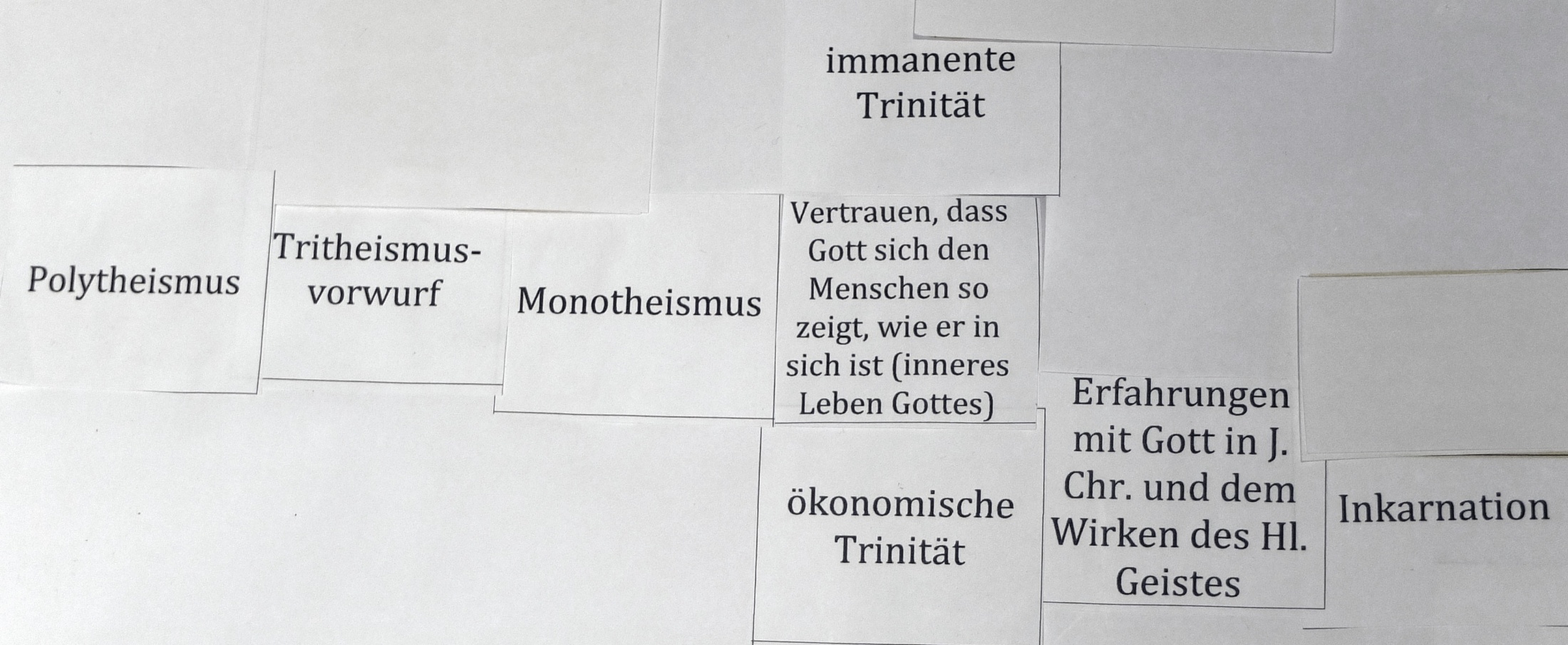 53
Ein Beispiel
Die SuS wiederholen Unterrichtsergebnisse über Karteikarten („Lernkarten“).
Sie strukturieren diese in Kleingruppen (Mindmap; Strukturlegetechnik o.ä.).
Sie ordnen Karteikarten mit Kompetenzerwartungen den inhaltlichen / methodischen Aspekten zu.
54
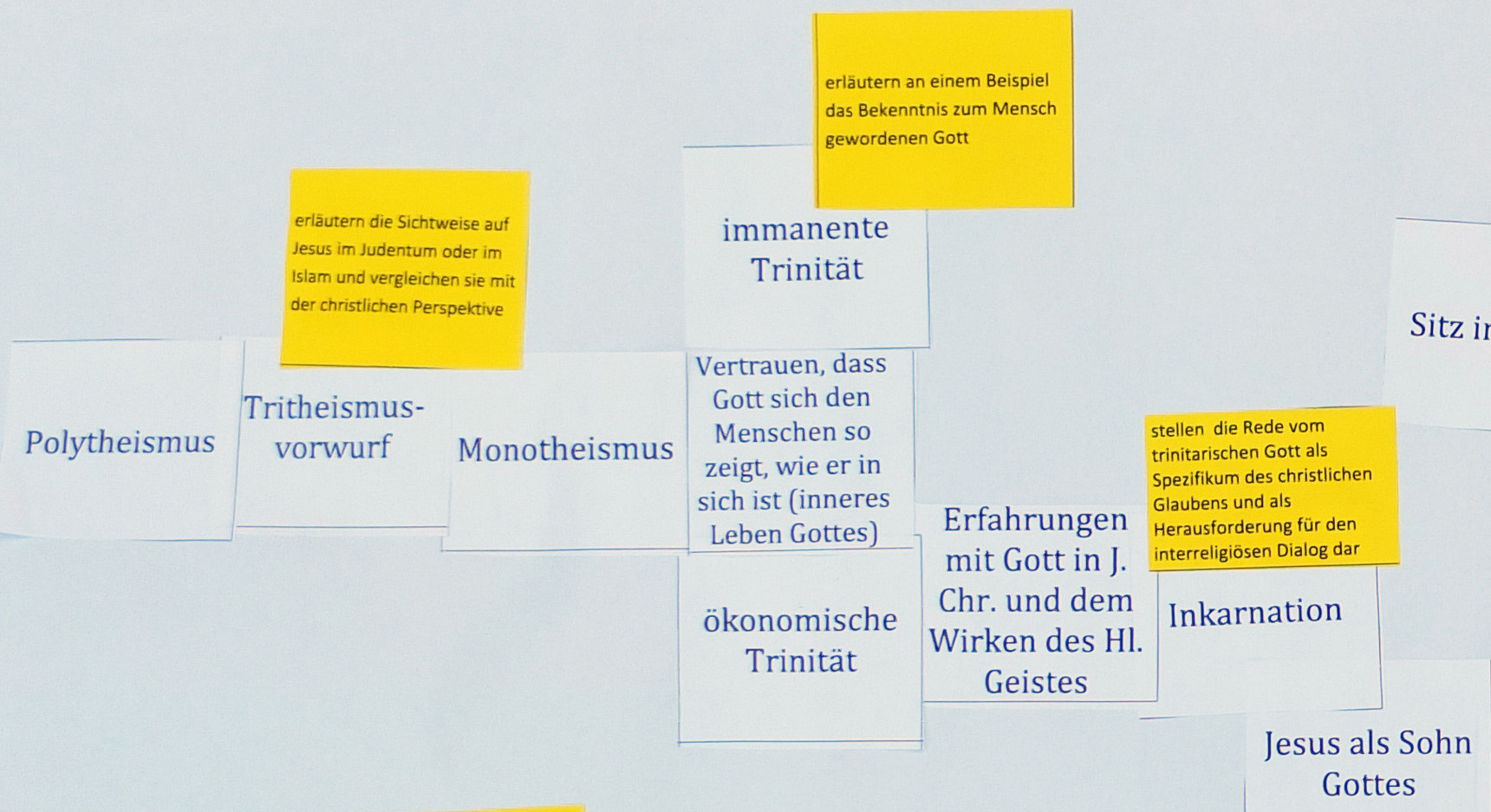 55
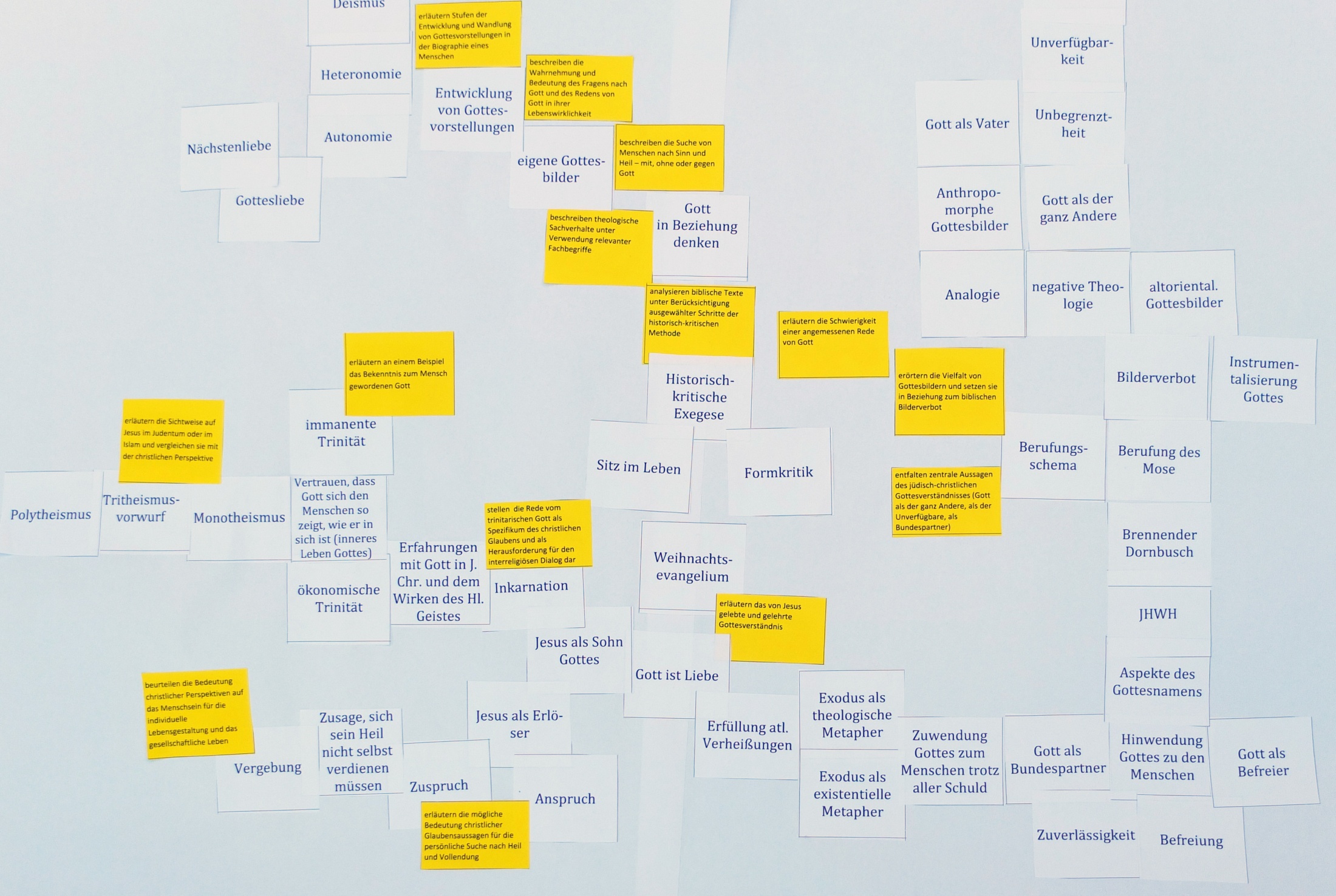 56
Kompetenzerwartungen  für SuS transparent machen:- Lernzuwachs reflektieren
57
[Speaker Notes: Gerade für Abiturienten wichtig

Für LuL: „Planungsraster“ für EF, Gk, LK  Server]
Kernlehrplan 
im  
HTML-Format
Schulinterner 
Lehrplan 
im HTML-Format
verbindliche Kompetenz-erwartungen am Ende bestimmter Phasen des Bildungsganges
Umsetzungsbeispiel für eine fiktive Schule (ohne landes-weiten Geltungsanspruch)
Konstruktionshinweise und  „Algorithmen“
Leitfragen und Checklisten
obligatorische Inhaltsfelder und             	inhaltliche Schwerpunkte
Materialdatenbank
Diagnose-bögenund 
Evaluations-instrumente
Unterrichts- und Lernarran-gements zuKompetenz-    erwartungen
schülerver-ständliche Ausformulie-rungen  vonKompetenz-      erwartungen
Hintergrund-materialien, „Tools“,
Unterstützungs-material
Beispiel-aufgaben 
(Lernaufgaben / Testaufgaben) zu konkreten Kompetenz-      erwartungen
Konkretisie-rungen zum Schulinternen Lehrplan: Beispiele zu Unterrichts-     vorhaben
Unterstützungsangebot
Lehrplannavigator
Perspektivisch
58
58
Vielen Dank für Ihre Aufmerksamkeit!
59
59
59